Spolupráce JMK a TTSK při propagaci  Archeoparku Mikulčice – Kopčany“ v návaznosti na nově zbudovanou 
lávku přes řeku Moravu
Hodonín, 9. 2. 2023
Ivana Lukášková, vedoucí OCR, ORR JMK
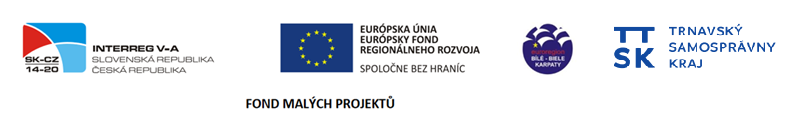 „Propagace Archeoparku Mikulčice - Kopčany“
FMP Interreg V-A (Slovenská republika - Česká republika) 
Hlavní přeshraniční partner: Trnavský samosprávný kraj 
Celkový rozpočet projektu: 23.500 EUR (21.215 EUR) 
Doba realizace: 09/2020 – 11/2021
Cíl projektu: spolupráce při propagaci území
Aktivity projektu
Společná jednání partnerů (2)
Image materiál (tematický, mapka s turistickými cíli, tipy, …)
Propagační videospot (2 verze: 60 a 30 sekund; ČJ a AJ)
Internetová kampaň (facebook, PR články, inzerce)
Prezentace na veletrzích CR (RT Brno, Slovakiatour Bratislava) 
Festiválek Archeologické dny (řemesla, soubory dobové hudby,…)
Press/fam trip (cca 20 účastníků; doprava z Brna a Trnavy)
Brožura
Propagační a informační materiál 
20 stran + obálka; náklad: 8 tis. ks (6 tis. ČJ/SJ a 2 tis. AJ/NJ)
Témata: památky velkomoravské říše - Slovanské hradiště v Mikulčicích a kaple sv. Markéty u Kopčan, příroda lužní krajina, pěší a cykloturistika, Baťův kanál, vinařská a gastroturistika, folklór, blízké turistické cíle (zámeček Pohansko - LVA, Císařský hřebčín v Kopčanech), významné akce a tipy k návštěvě 
Předpokládaná cena: 228.800,- Kč (skutečná cca 238.000 vč. DPH)
Videospot
Propagačního video o turistickém potenciálu území archeoparku Mikulčice - Kopčany 
Témata: Slovanské hradiště v Mikulčicích a kaple sv. Markéty u Kopčan, nově vybudovaní lávka, příroda lužní krajina, pěší a cykloturistika, Baťův kanál, vinařská a gastroturistika, folklór, blízké turistické cíle: zámeček Pohansko, Císařský hřebčín v Kopčanech; příp. významné akce a tipy k návštěvě 
2 verze: 60 sek. (hudební podkres + mluvené slovo), 30 sek. (hudební podkres + titulky); dvojjazyčně: čeština a angličtina
Předpokládaná cena: 150.800,- Kč (skutečná cena 145.200,- vč. DPH)
Archeologické dny Mikulčice (25.9.2021)
Jednání – představení výstupů projektu, rozhovory se zástupci tisku
Komentovaná prohlídka expozice Slovanského hradiště v Mikulčicích, vyhlídková věž, rozhovory se zástupci médií
Exkurze do Kopčan: kostelík sv. Margity s výkladem, kačenáreň, Lichtenštejnský hřebčín
Program pro veřejnost: historický jarmark, ukázka řemesel, vystoupení středověké hudby, ukázky bitevní taktiky, vstup do expozice a na věž zdarma
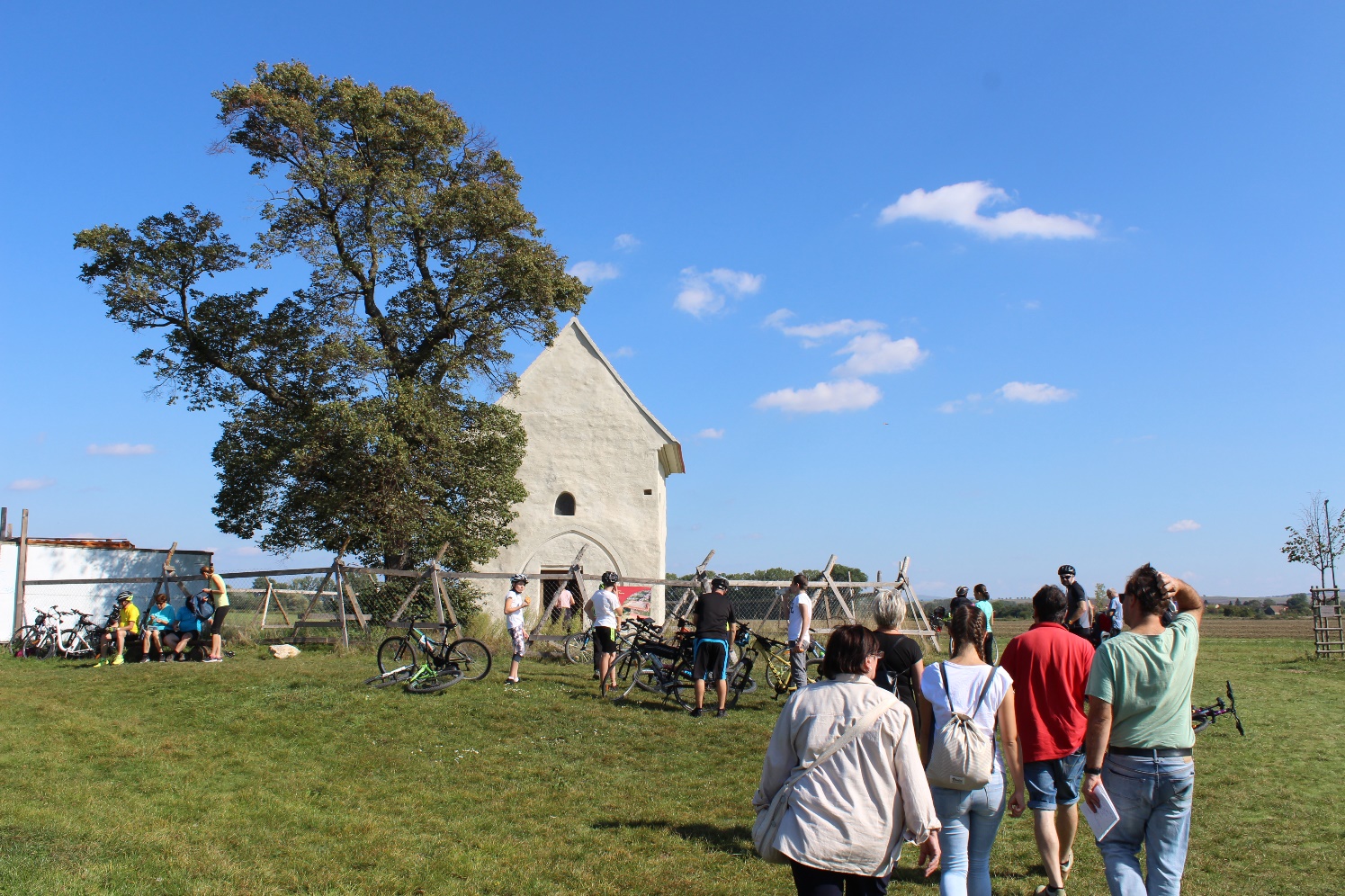 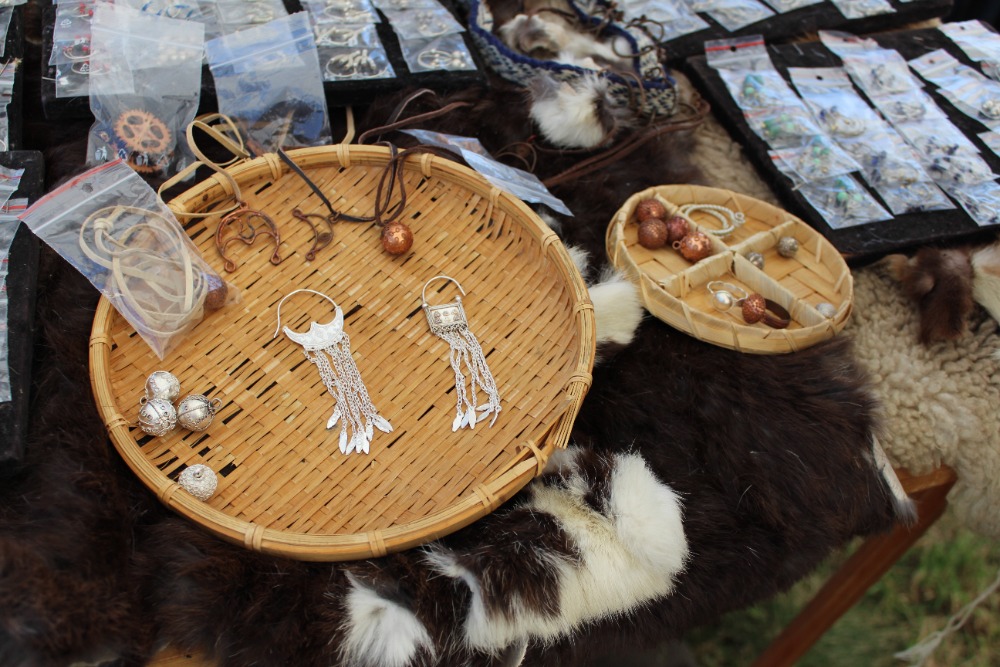 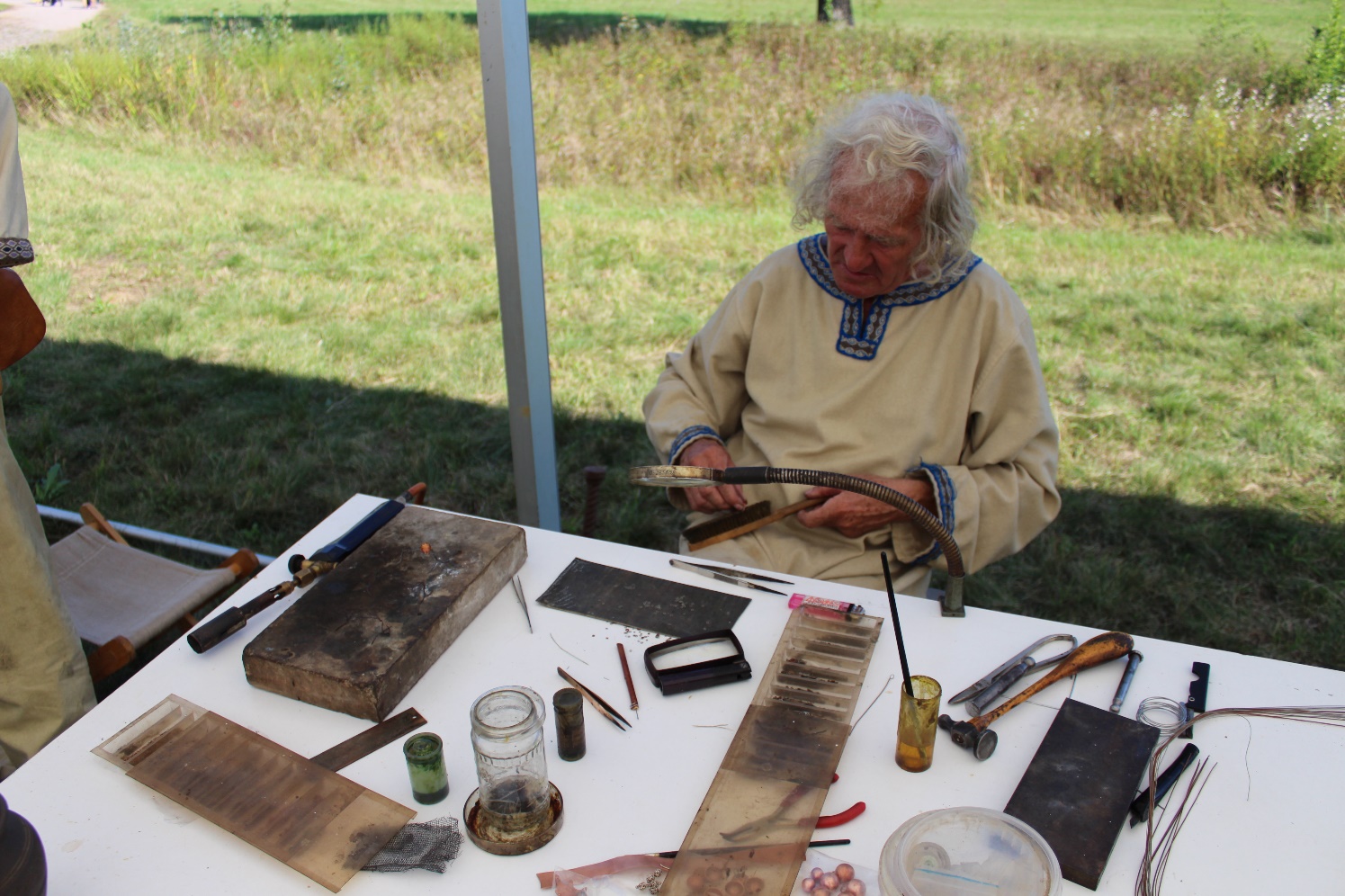